Väkiluku ja väestönmuutokset Etelä-Savossa 1990-2024*
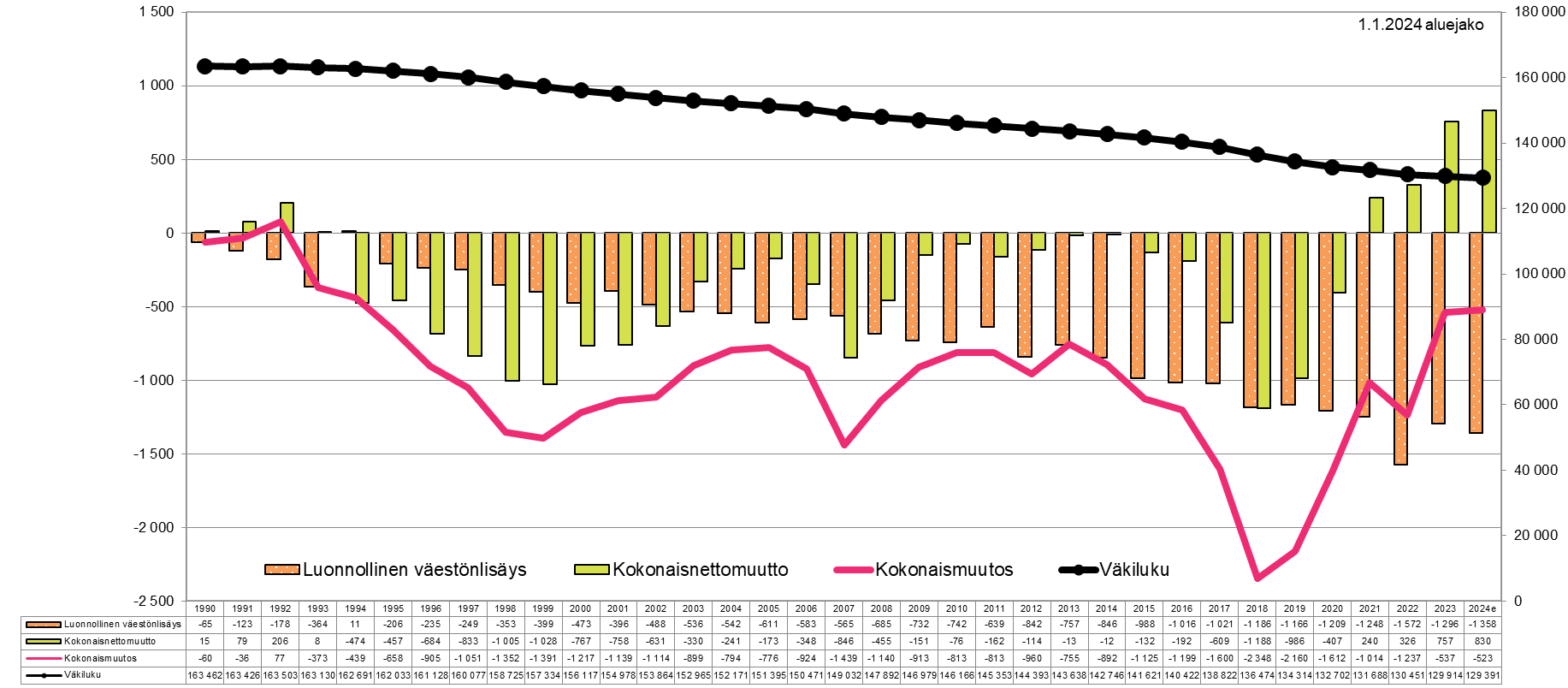 Lähde: Tilastokeskus, 1.1.2024 aluejako	* vuoden 2024 tieto on ennakkotieto						  päivitetty: 23.1.2025 / jk
Väkiluku ja kaikki väestönmuutokset Etelä-Savossa 1990-2024*
Lähde: Tilastokeskus, 1.1.2024 aluejako	* vuoden 2024 tieto on ennakkotieto 						  päivitetty: 23.1.2025 / jk